Новые технологии планирования воспитательной работы
Заместитель директора по ВР МБОУ «Озерновской СОШ» Камнева М.П.
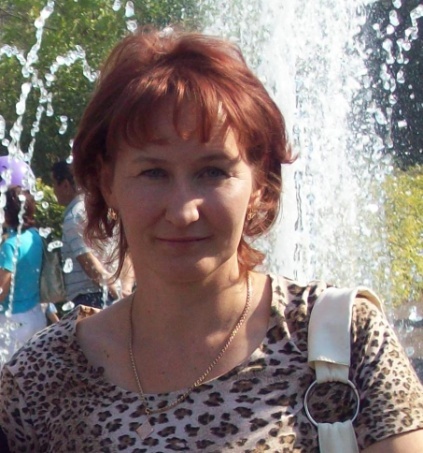 Prezentacii.com
Программа воспитания
Программа – это перспективное представление о том, чего должен добиться воспитатель.
Prezentacii.com
Отличительные особенности программы:
1.Строится на глубокой аналитической основе.
2.Предвидение результатов воспитывающей деятельности.
         3.Поэтапность.
         4.Конкретность и тематическая обусловленность.
Структура программы:
1.Введение.
2.Пояснительная записка.
3.Цели и задачи 
4.Ожидаемый результат.
План  работы:
Анализ работы за прошлый год.
Программа воспитательной деятельности (другие воспитательные программы)
        Перечень традиционных и  инновационных форм работы.
              Календарь знаменательных дат.
              План работы в заинтересованных 
                  организаций.
План работы старшей вожатой.
1.   Краткая характеристика уровня развития детского общественного объединения.       2.   Анализ работы за предыдущий учебный год.
  3.   Цели и задачи работы            старшей вожатой на учебный год.
  4. План основных мероприятий, соответствующий поставленной цели и задачам.
Правила составления планов
1.  План старшей вожатой – это документ, который утверждается директором школы.
2.   План должен быть конкретным, содержать четкую формулировку, что необходимо сделать и какого результата достигнуть.
3.  План должен быть реальным и выполнимым.
4.  План должен учитывать мероприятия всех уровней взаимодействия старшей вожатой (школьный, городской, областной).
ЛИЧНЫЙ ПЛАН СТАРШЕГО ВОЖАТОГО
Личный план старшего вожатого оформляется в виде еженедельника, дневника, где кроме дружинных, отрядных, общешкольных, районных, городских дел заносятся все педсоветы, совещания, семинары, курсы повышения квалификации, участие в клубе вожатых.
Условные обозначения:

 (Пп) Педсовет, планерка , 
(МД)методический день, 
(С)совещание,
(У)учеба вожатых
(ОДС)отрядные, дружинные сборы
(Л)Линейки






 (М)Массовые мероприятия
(УА) учеба актива 
(УВ)учеба вожатых
(П)Планирование
(ЭП)экскурсии, походы
(ТД)Традиционные  дела 
(Рр)работа с родителями
(РПД)работа с помощниками, друзьями организации
(ДВ)день вожатого
План работы классного руководителя  четверть
План-сетка заполняется на листах, специально подготовленных руководством школы, либо специальных журналах для классного руководителя.
 В план не следует вносить учительские дела, совещания, не связанные с классным руководством.
План работы классного руководителя  четверть
Общешкольные дела необходимо выделять одним цветом – красным, дела класса – синим, а всю остальную повседневную работу – черным.
   В план-сетку в течение четверти можно постоянно вписывать планируемые дела, индивидуальную работу, посещение уроков, беседы с родителями и т.п.
Месяц:       Сентябрь     2011- 2012 уч.г.
Планы работы ЗДВР
Виды планов.
1.Перспективный план на учебный год.
2.Календарный план.
Воспитательная работа отражена на календарный год.
3.Планы работы классных руководителей.
4.Планы клубов по интересам.
5.Планы детской организации.
6.Планы старшей вожатой.
7.Планы органов ученического самоуправления.
8.Планы методических объединений всех уровней.
9.Планы заместителя директора по воспитательной работе.
10.План библиотеки
11.План работы музея
12План работы воспитателей группы продлённого дня
Примерная циклограмма рабочей недели заместителя директора  по воспитательной работе.
Задание: Пронумеруйте в порядке значимости, какая документация необходима в Вашей работе в первую, во вторую очередь, а от чего, по Вашему мнению, вообще можно отказаться
Распоряжения по воспитательной работе (приказы, постановления).
Учет правонарушений учащихся.
Протоколы микропедсоветов.
Тетрадь посещения классных часов и других воспитывающих мероприятий.
Книга учета индивидуальных бесед с учащимися и их родителями.
Книга учета бесед с классными руководителями. План-дневник ежедневной работы. 
Перспективный план работы на учебный год.
Текущий план на месяц. Календарный план-сетка мероприятий.
Материалы о детях особой заботы.
Учет неблагополучных семей, работа с ними. 
Альбом мероприятий по школе.
Учет выдачи методической литературы.
Папка приказов, распоряжений (общешкольных).
Работа учащихся летом. 
Работа с родителями (педагогический всеобуч).
Работа с классными руководителями. 
Папки «К плану на следующий год». 
Kapтотека новинок психолого-педагогической литературы.
Картотека методических материалов «Технология внеурочной деятельности».
Информация к методическим семинарам классных руководителей, педагогическим советам.
График индивидуальных консультаций педагогов.
Адреса, телефоны организаций, с которыми установлено сотрудничество.
«Мысли, вычитанные из книг».
Идеи, инновации, находки. 
Анкеты, опросы, мнения.
Справки, отчеты, итоги.
Спасибо за внимание.